The  Earth   is  our   home
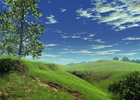 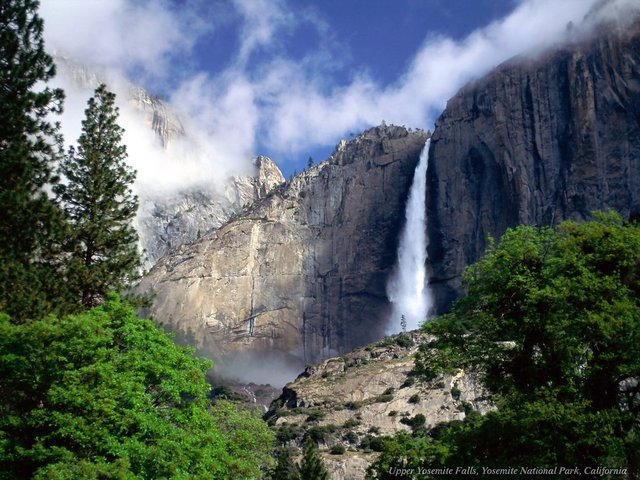 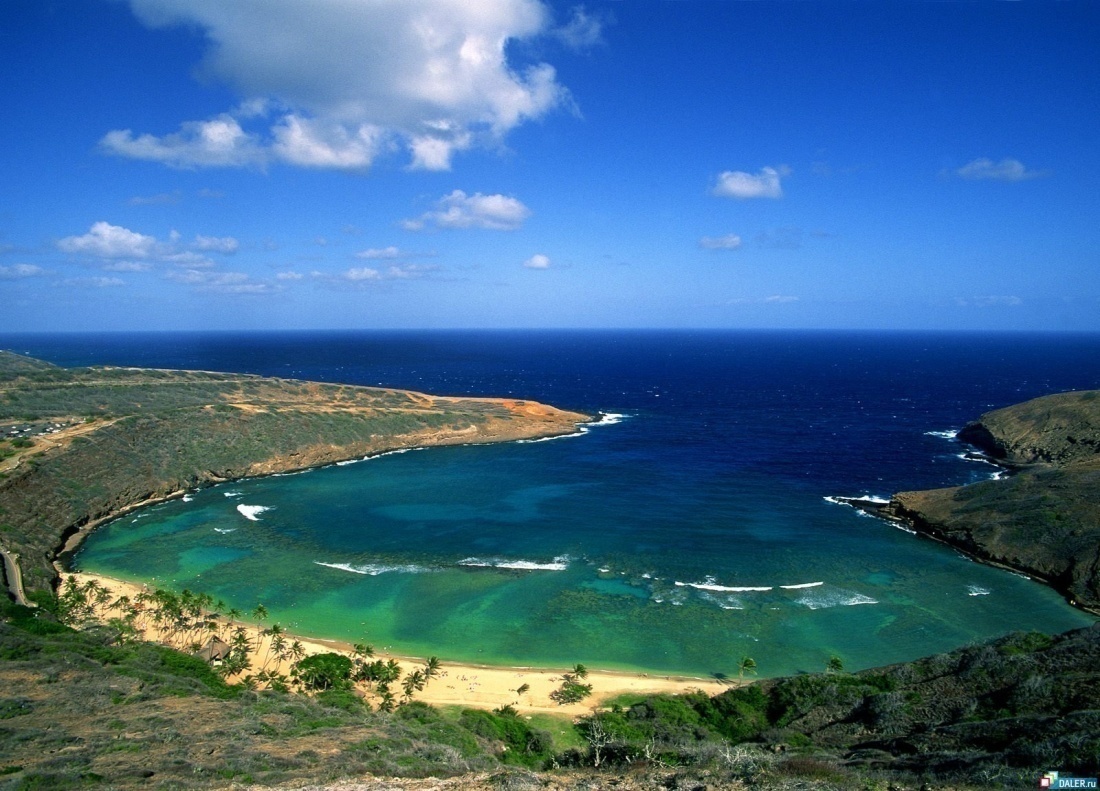 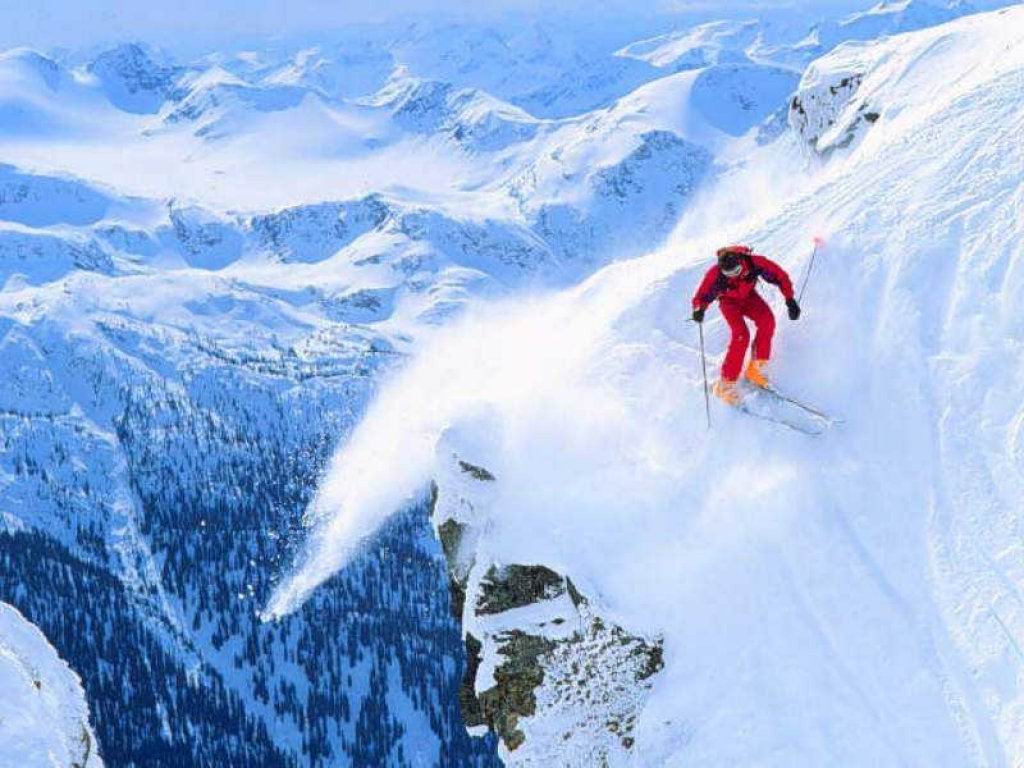 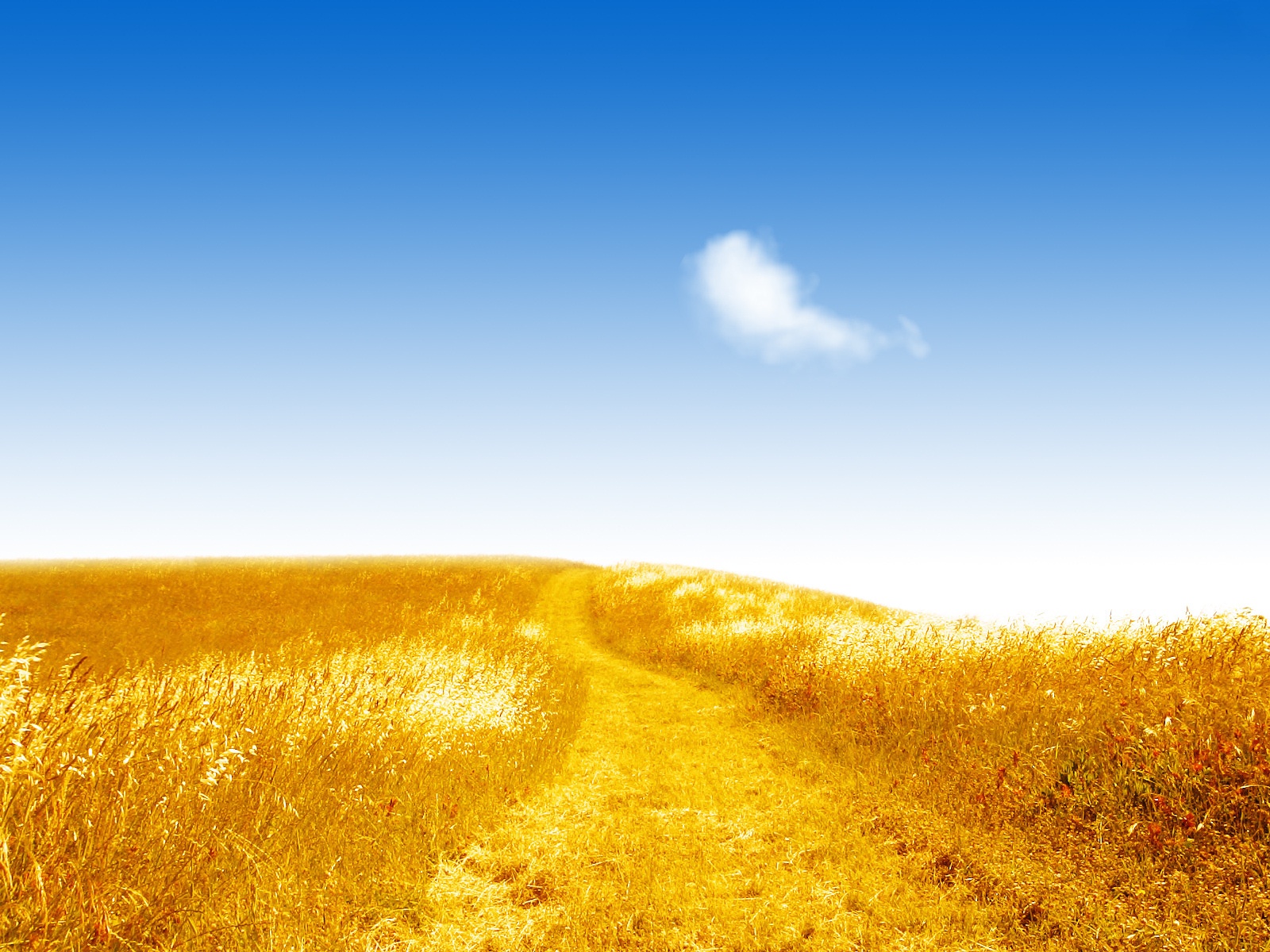 The    Earth  is   a  garden
It’s  a  beautiful   place
      For  all  living  creatures
For  all  the  human  race

       Helping  Mother  Earth
 We  can  peacefully  roam
        We  all  diverse  a  place
 We  can  call  our  home
THE  NEW  PLANET
to   descend -  спускаться    
helmets - шлемы
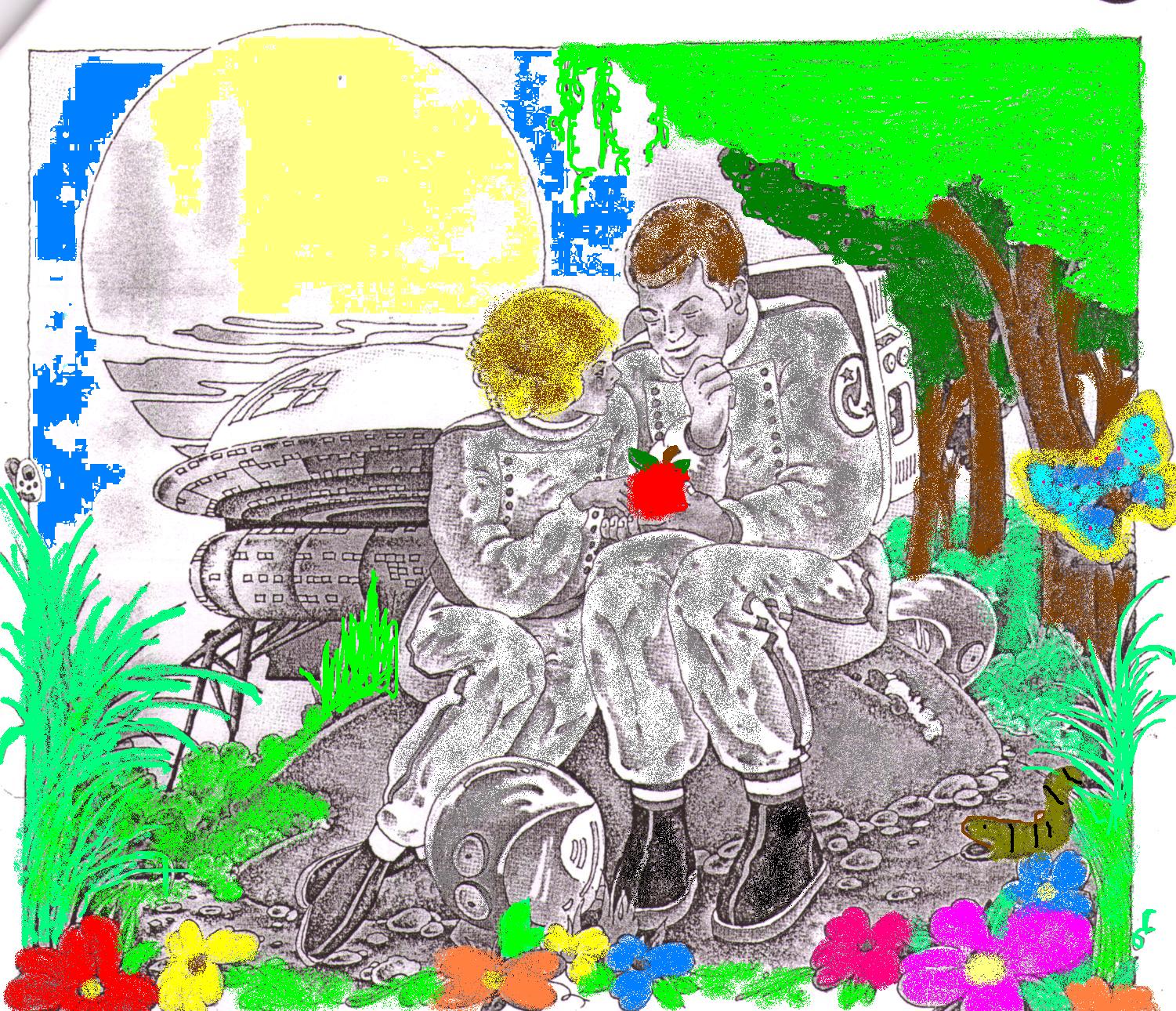 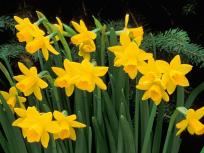 The   Daffodils

I  wandered  lonely  as  a cloud 
That  floats  on high  o’er  vales   and  hills ,
When  all  at  once  I saw  a   crowd  ,
A  host  of  golden  daffodils ;
Beside  the  lake , beneath   the  trees , 
Fluttering  and  dancing  in the  breeze .
Continuous  as the  stars  that  shine 
And  twinkle  on  the Milky  Way ,
They  stretched  in  never –ending  line 
Along  the margin of  a bay .
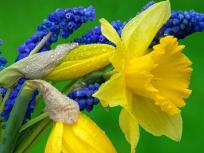 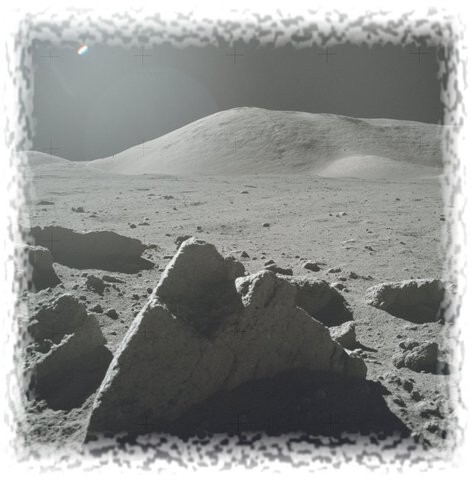 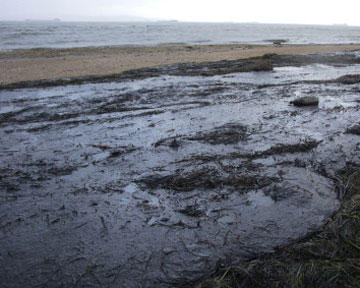 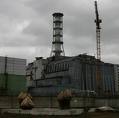 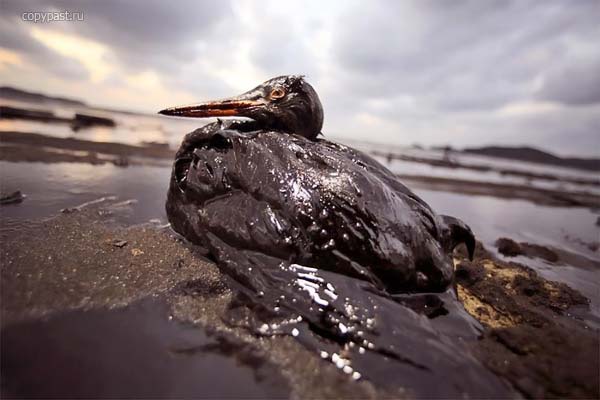 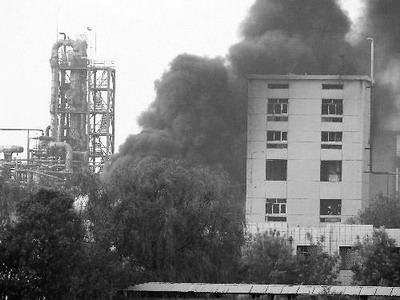